Extended Opportunity Programs & Services
Summer Institute Program
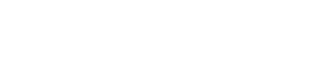 2008 & 2009: Fall to Spring Persistence
Extended Opportunity Programs & Services
Summer Institute Program
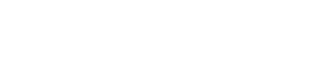 “If we come from a legacy of privilege, if we come from a tradition of college, what we’ve accumulated is intellectual capital. We’ve accumulated a way of seeing the world that we flow into the university. For those who come from a legacy of struggle, we don’t flow into the university, we flow into struggle.”

Adolfo Bermeo, Former UCLA Professor
SIP Goals
Strengthen English reading skills

 Improve personal growth and development 

 Improve college community connections

 Take ownership of their educational journey
SIP Services
Financial Aid
 Free lunch
 Book loan and free supplies
 Trip to the Museum of Tolerance
 Community building activities
 Priority Registration
 Counseling
Extended Opportunity Programs & Services
Summer Institute Program
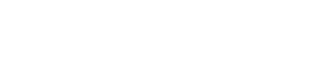 Student of Note - 1995
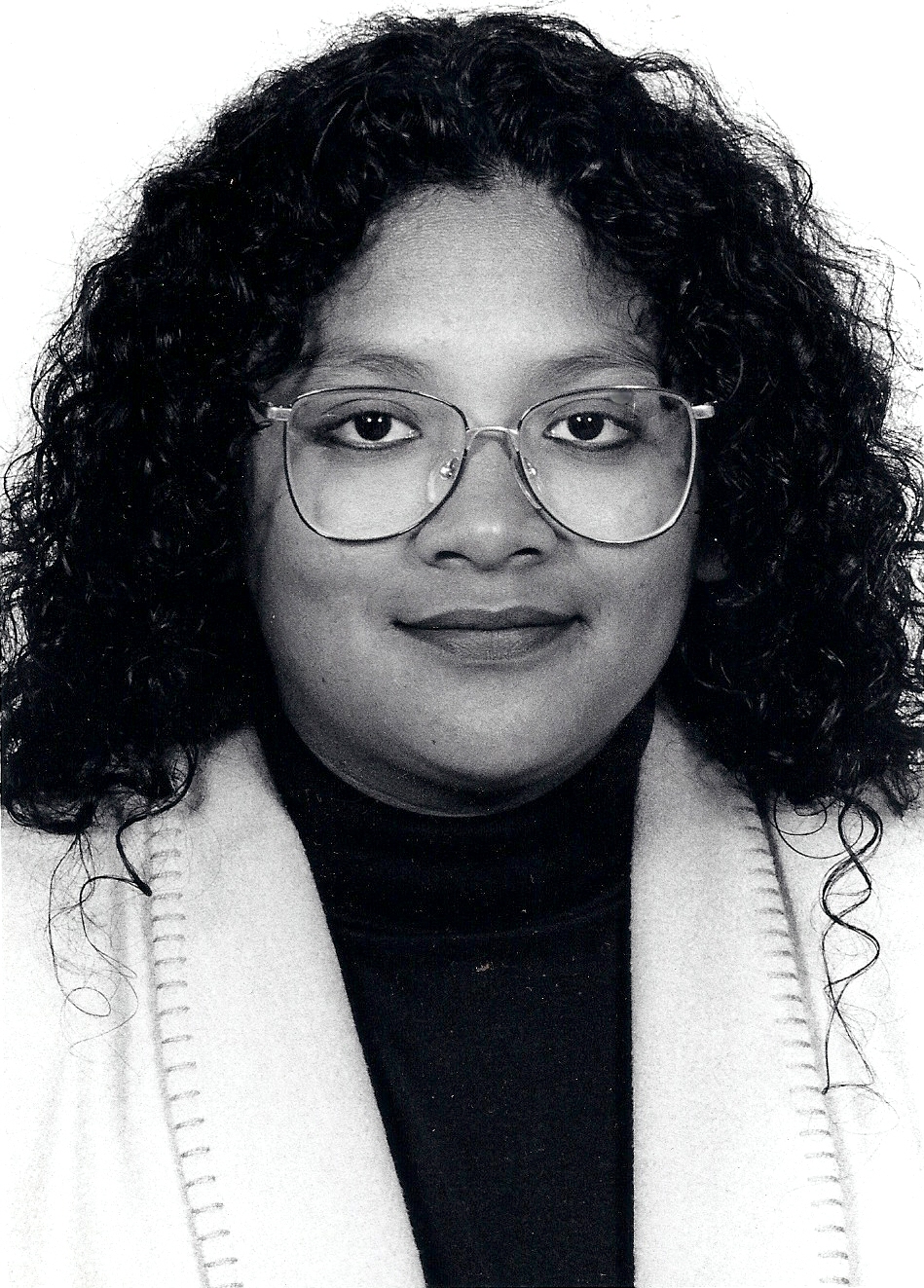 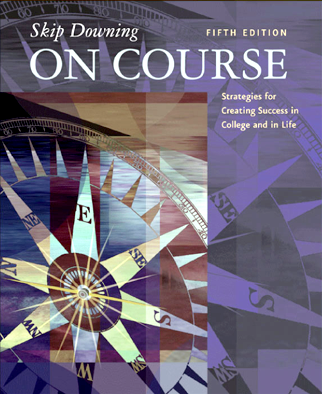 On Course
By Skip Downing
Pre & Post: Luke Wolske
… and I am responsible.
Extended Opportunity Programs & Services
Summer Institute Program
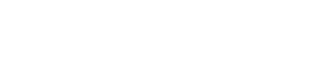 English 105/106/107 – College Reading
Improve reading comprehension
 Develop academic vocabulary 
 Master effective reading strategies 
 Raise reading rate
 Increase reading endurance
 Explore skills of efficiency
 Broaden general background knowledge
English 105 – Data Outcomes
Extended Opportunity Programs & Services
Summer Institute Program
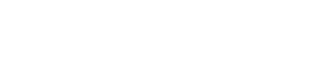 SIP Class of 2004
Grossmont Class of 2007        SDSU Class of 2010
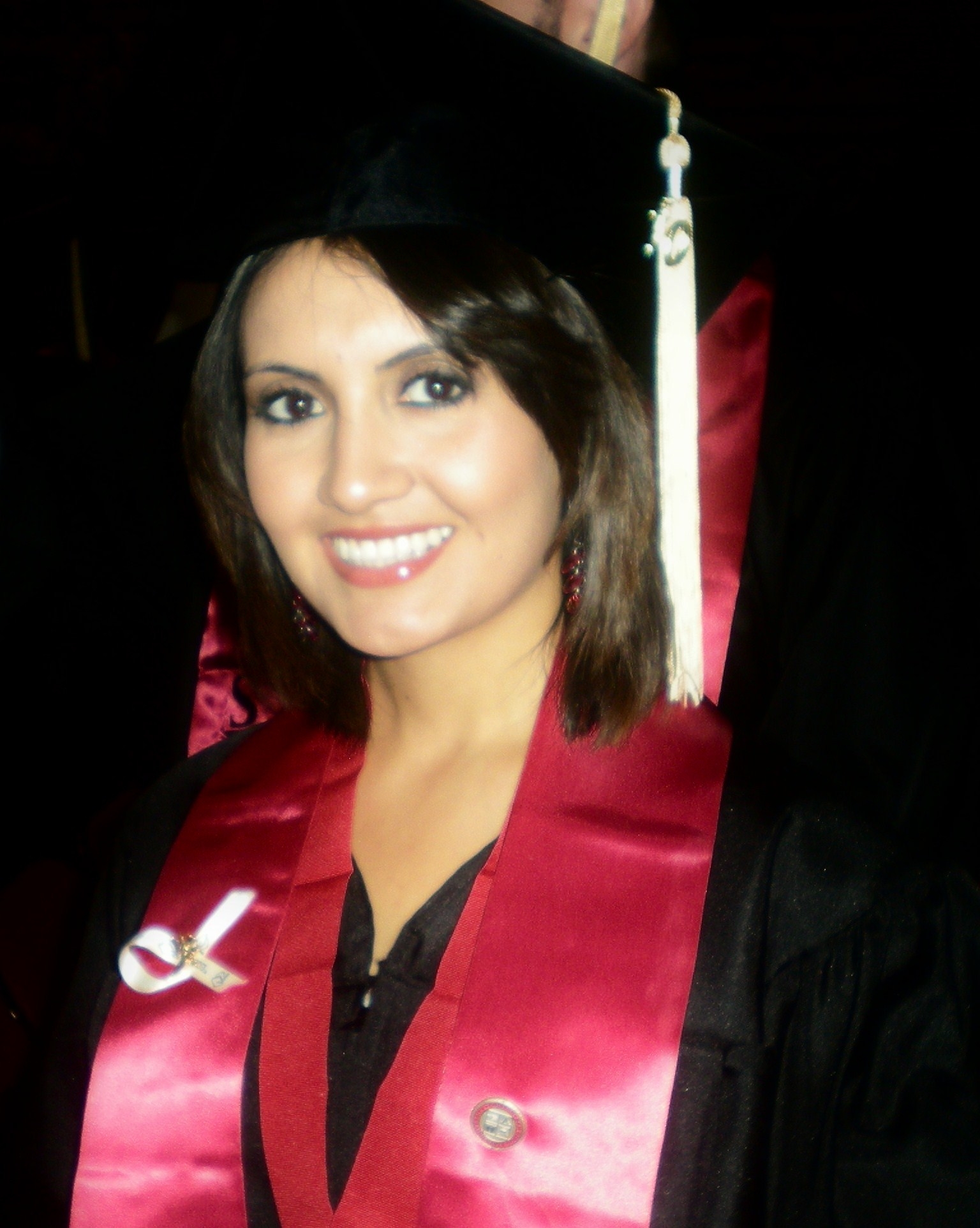 Extended Opportunity Programs & Services
Summer Institute Program
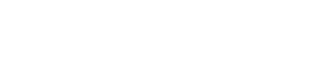 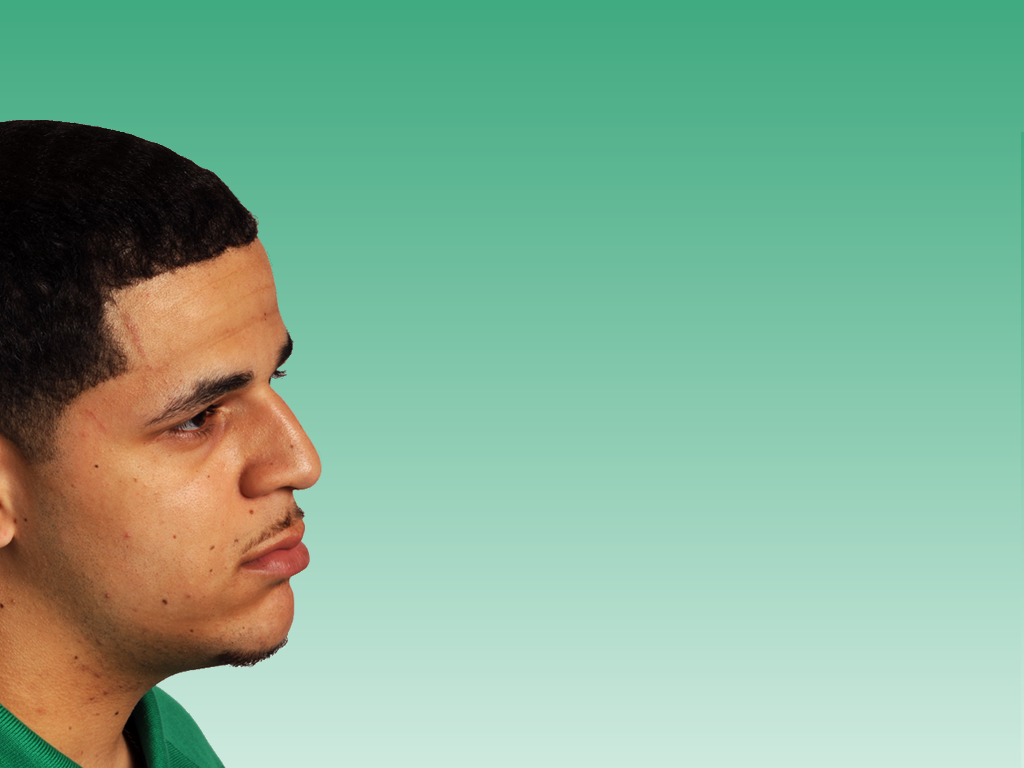 Persistence
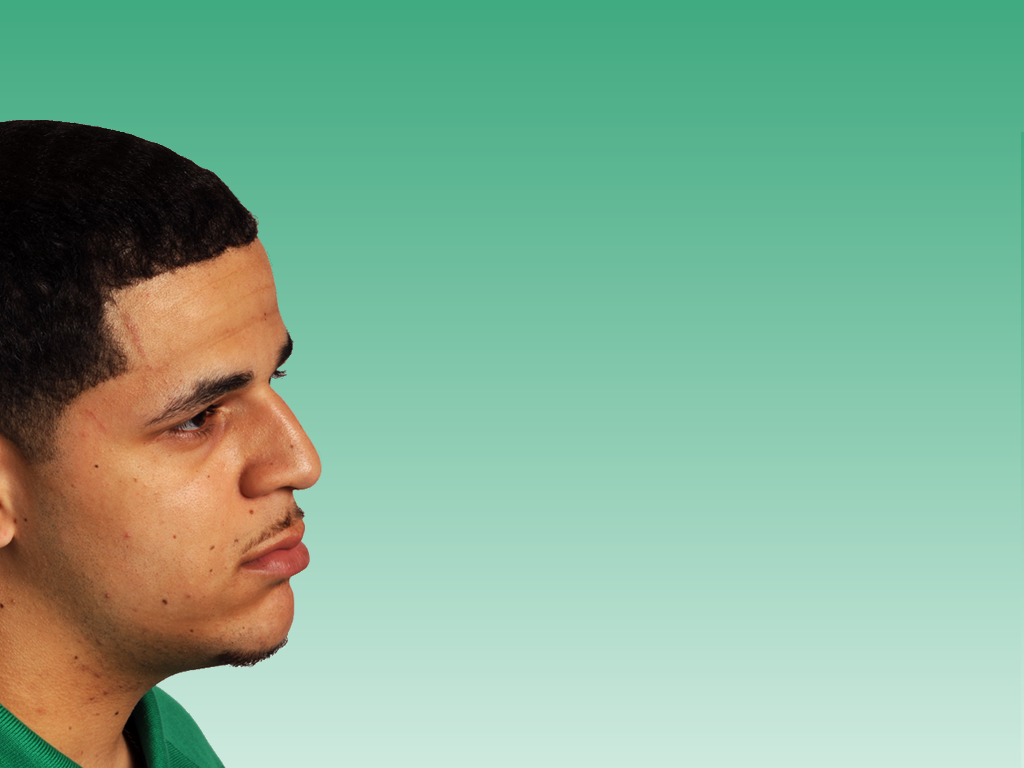 Persistence
First-Year Students, Fall to Spring
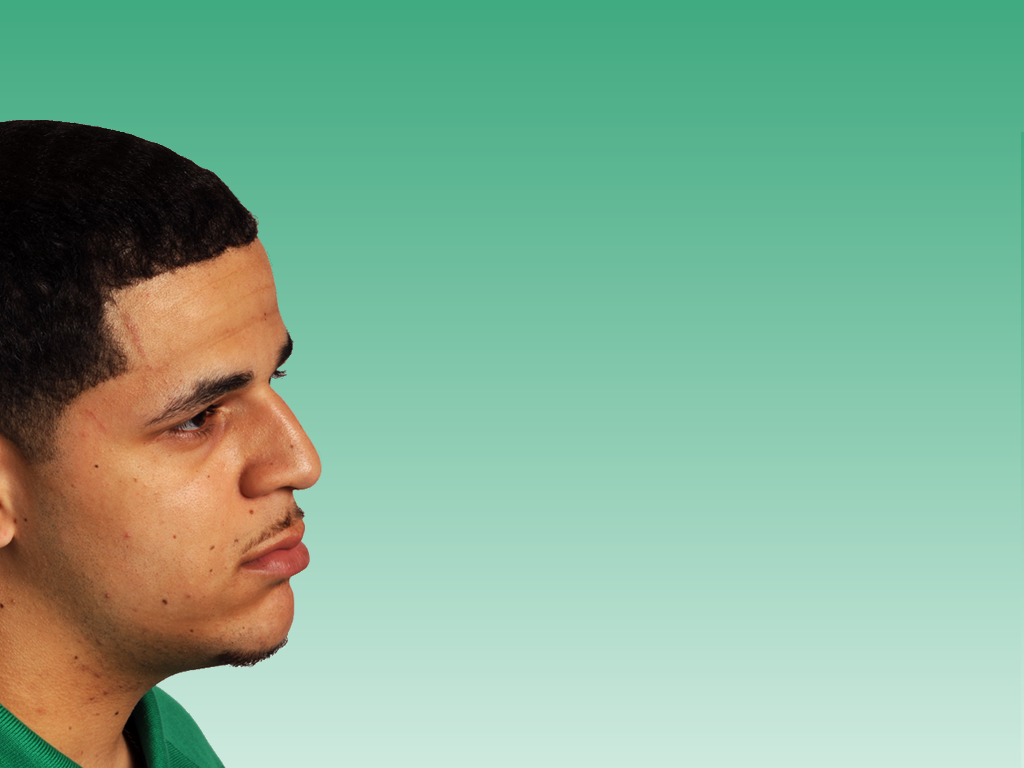 Persistence
First-Year Students, Fall to Spring

72%
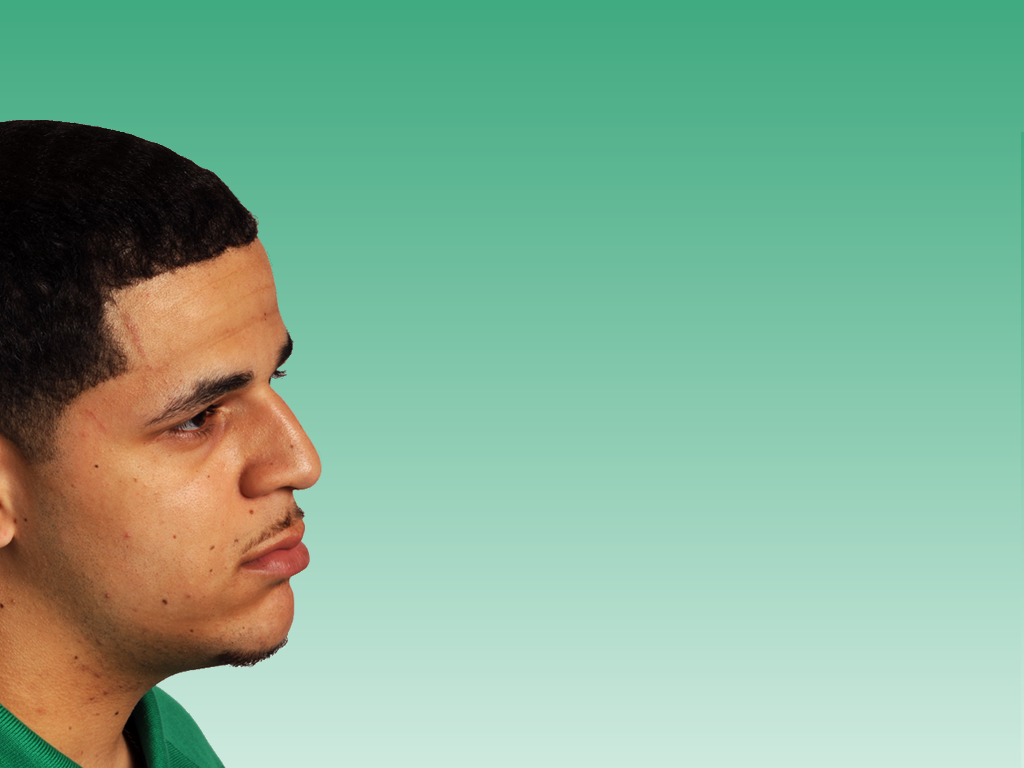 Persistence
Summer Institute Students
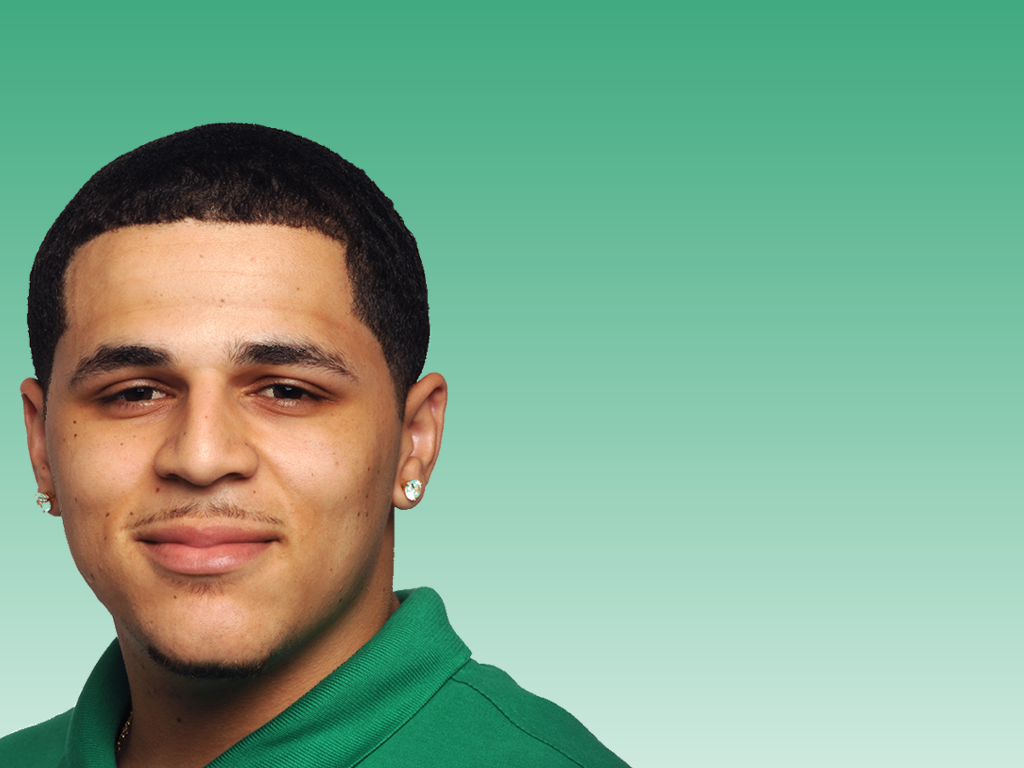 Persistence
Summer Institute Students
91%
Mauricio Delgado, Psychology
Extended Opportunity Programs & Services
Summer Institute Program
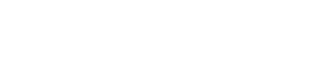 First-Year Experience Pilot
FALL 2010

COHORT 1 and 2

English 90
English 90R
PDC 110
SPRING 2011

COHORT 1 and 2

English 98
English 98R
Math 88
PDC 130
SUMMER 2010
Summer Institute Program

COHORT 1 – 4 

English 105
PDC 120
FALL 2010

COHORT 3 and 4

English 98
English 98R
PDC 110
SPRING 2011

COHORT 3 and 4

English 110
English 110R
Math 90
PDC 130
FYE Services
Priority Registration
School Supplies
Weekly lunch stipend
Additional tutoring 
Transportation assistance
In-class tutors
Licensed Therapist
 Life Coach 
 Study Jam sessions
 University Field Trips
 Career guest speakers
 Luncheons
 Career-Themed Courses
Please take this home with you…
SIP transforms student legacies.

SIP builds persistence. 

SIP models future success for the entire campus.
Questions?
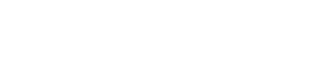